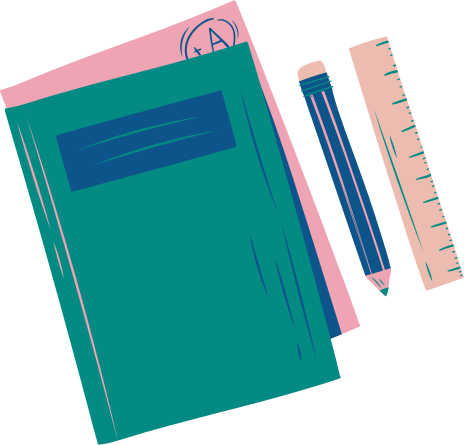 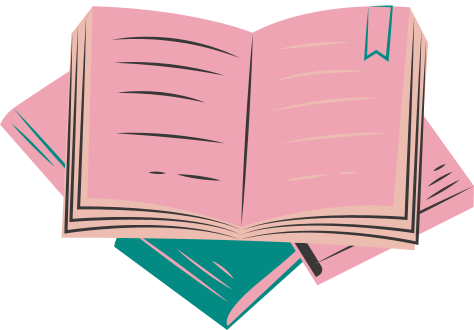 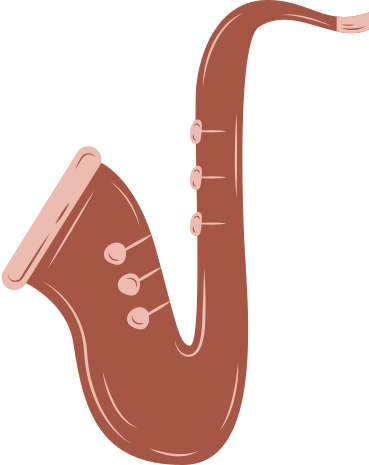 MAGNITUDES Y MEDIDAS
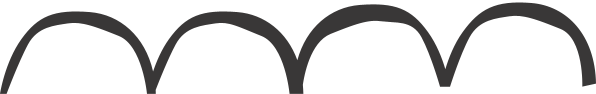 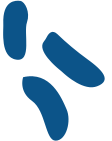 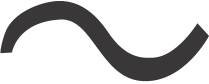 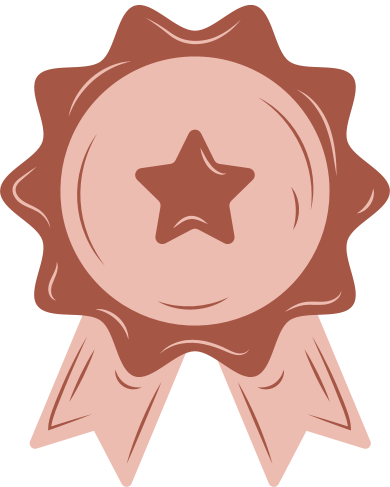 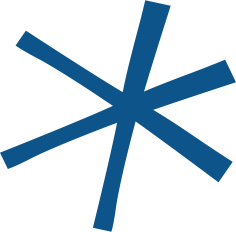 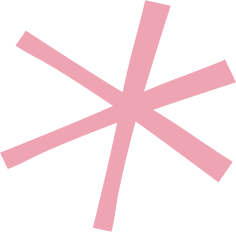 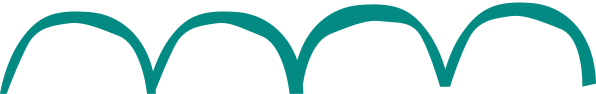 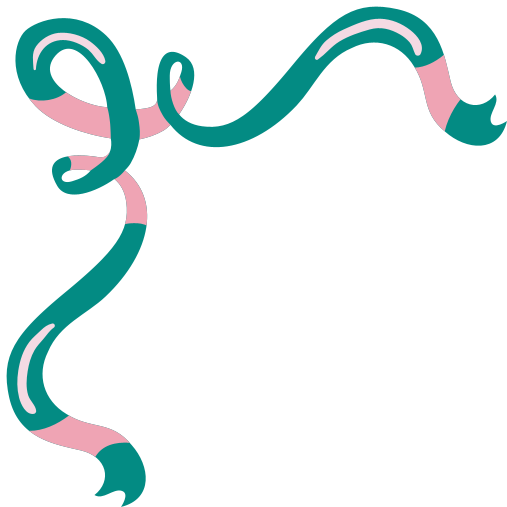 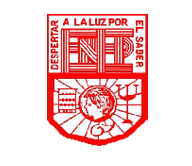 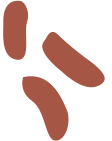 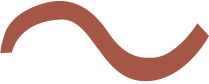 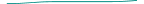 Escuela Normal de Educación Preescolar
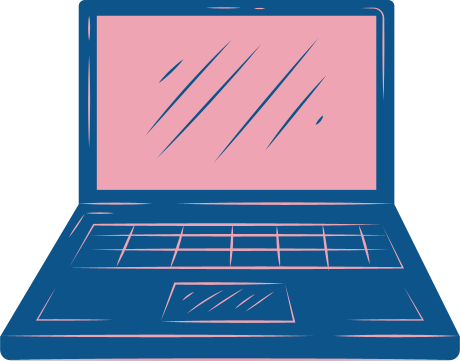 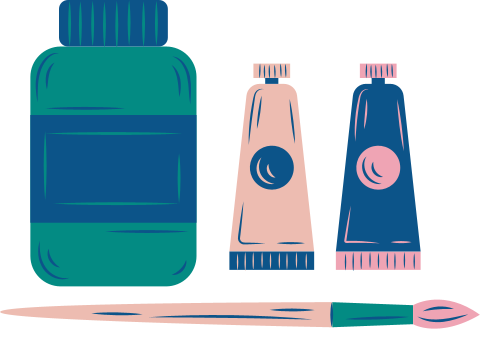 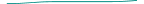 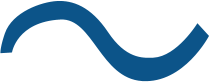 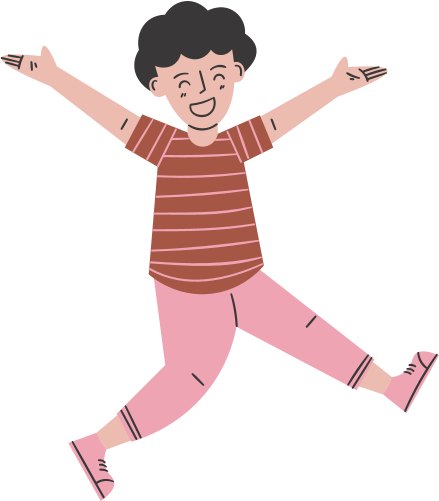 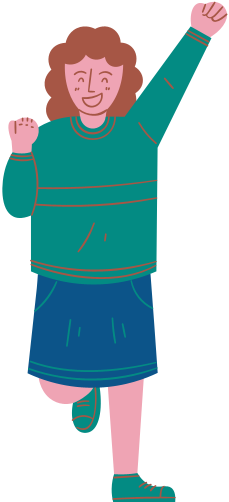 Padlet.
FORMA, ESPACIO Y MEDIDA

Alum. Hernández Herrera Victoria #10
Mascorro Arellano Sofia Abigail #11
Montoya Silva Julia Yessenia #12
Reynoso Pérez Nataly Melissa # 13
Sosa Domínguez Verena Concepción #17

Profesor: Oralia Gabriela Palmares Villarreal

31/05/2021                     Saltillo, Coahuila
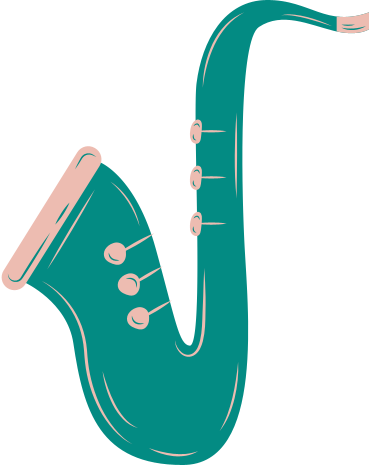 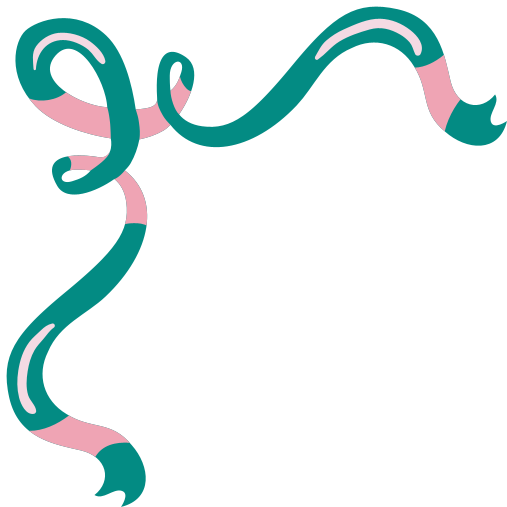 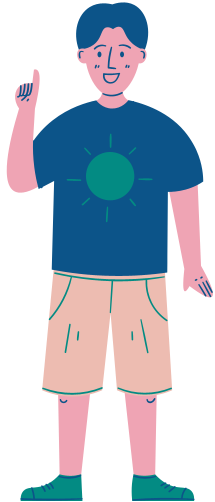 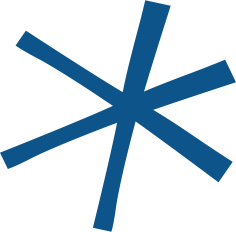 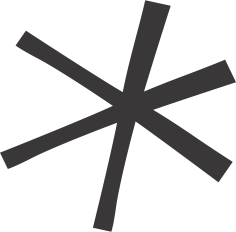 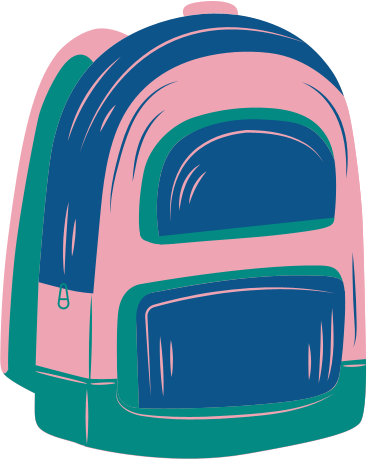 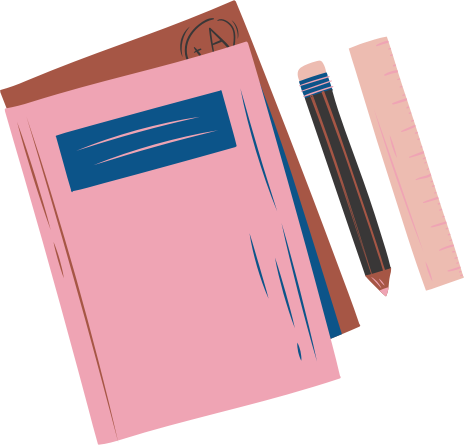 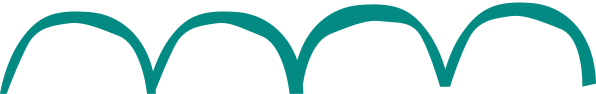 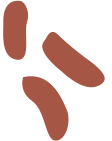 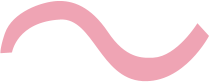 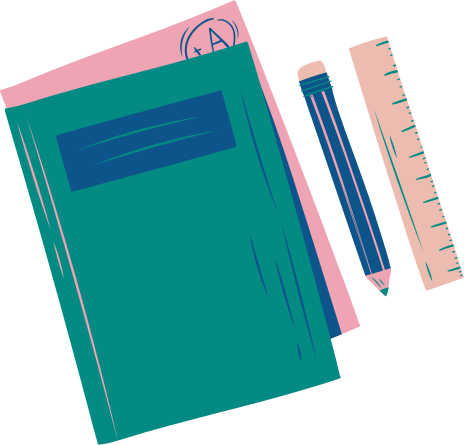 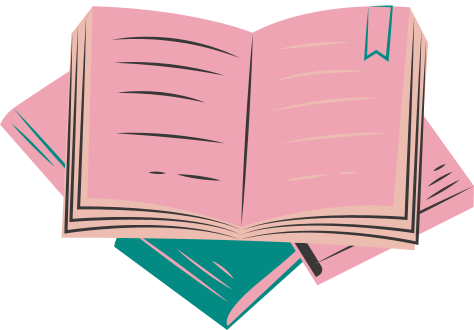 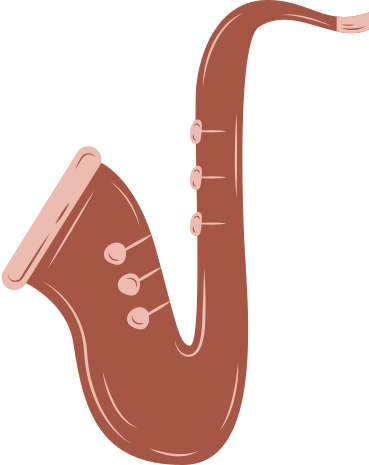 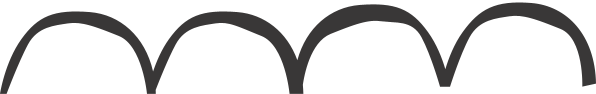 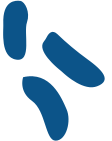 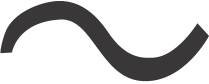 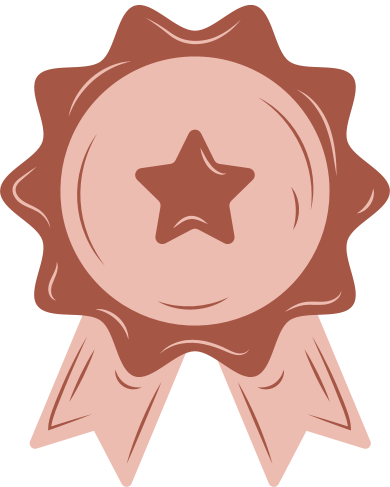 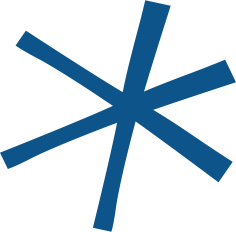 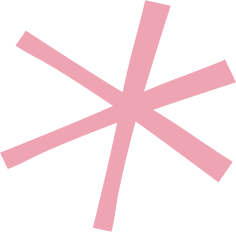 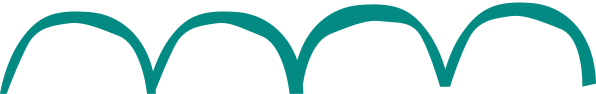 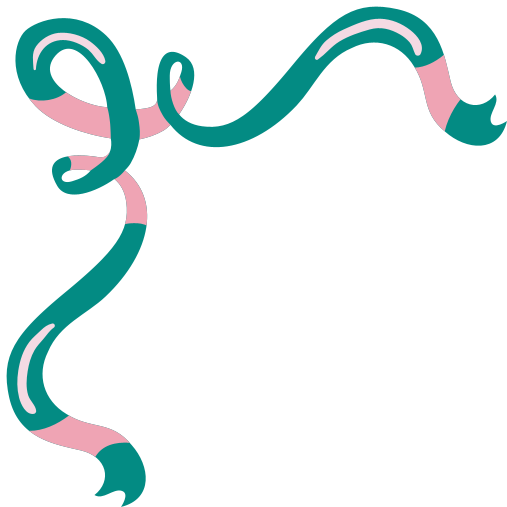 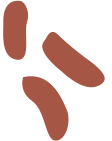 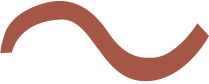 https://padlet.com/hvictoria2702/q0v16fwevnn3h349
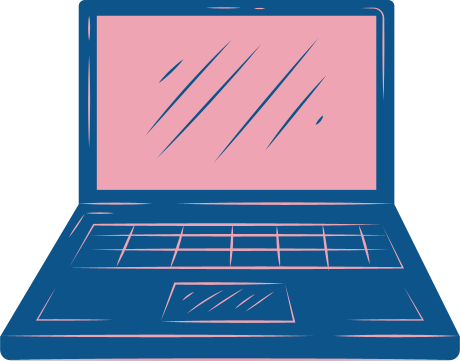 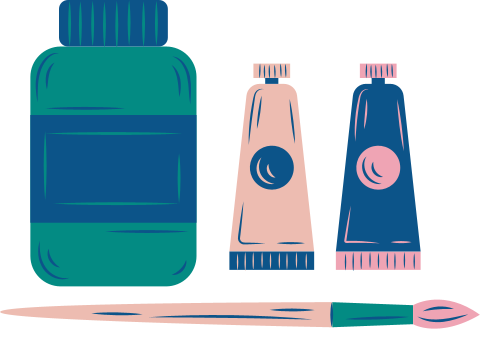 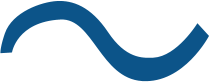 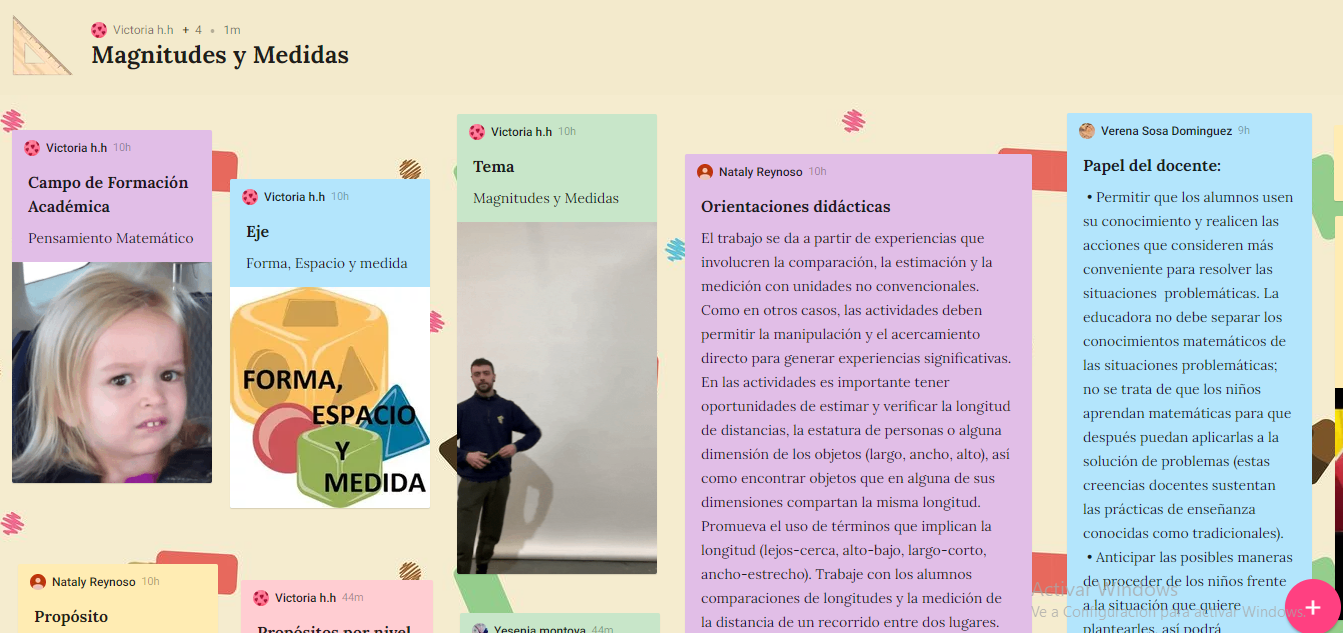 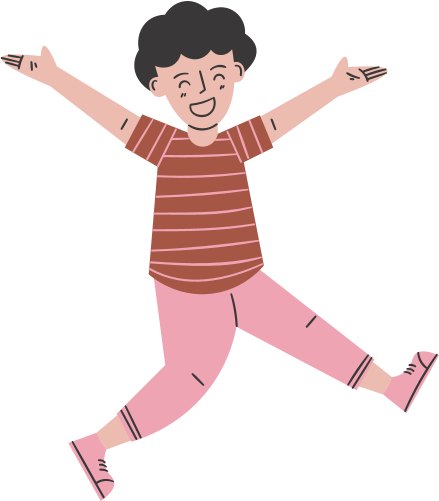 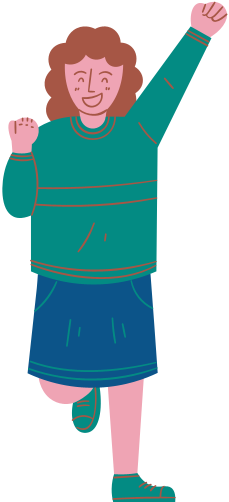 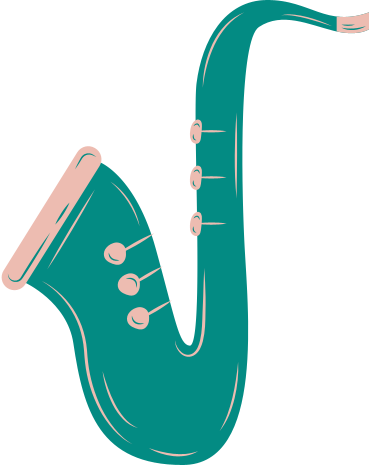 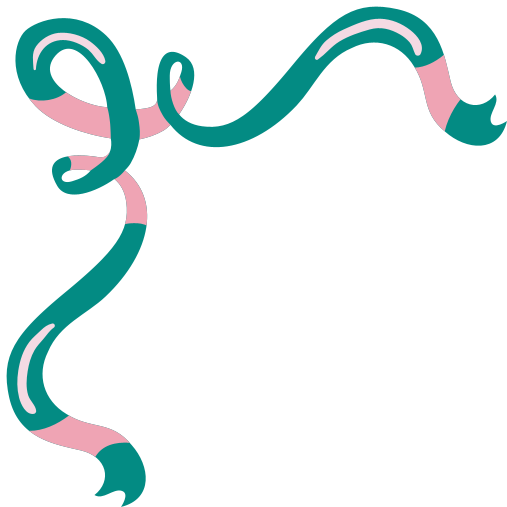 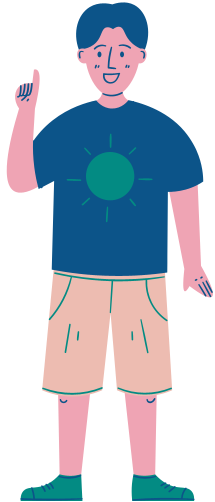 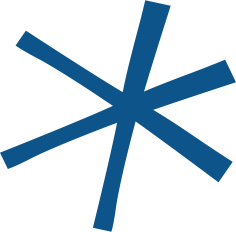 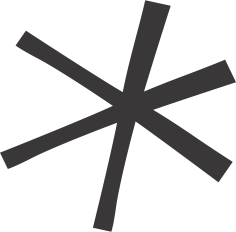 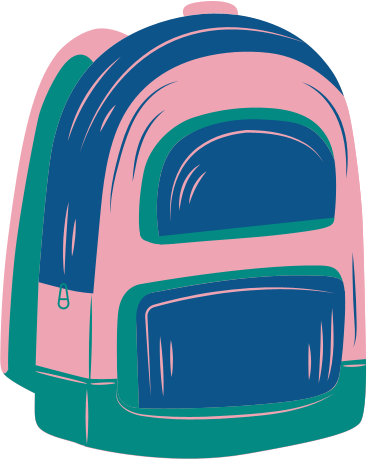 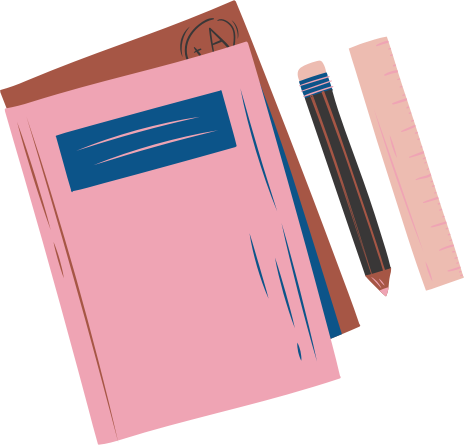 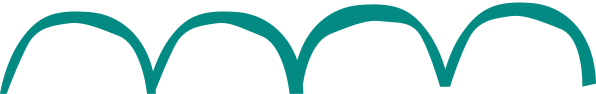 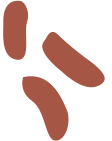 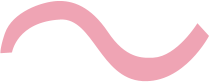